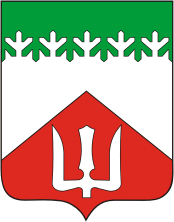 ВОЛХОВСКИЙ МУНИЦИПАЛЬНЫЙ РАЙОН
Информация о положительном опыте субъекта МСП в получении имущественной поддержки на территории Волховского муниципального района
ВОЛХОВСКИЙ МУНИЦИПАЛЬНЫЙ РАЙОН
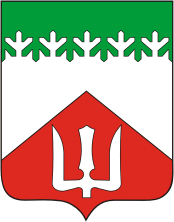 Индивидуальный предприниматель Никитин Николай Анатольевич
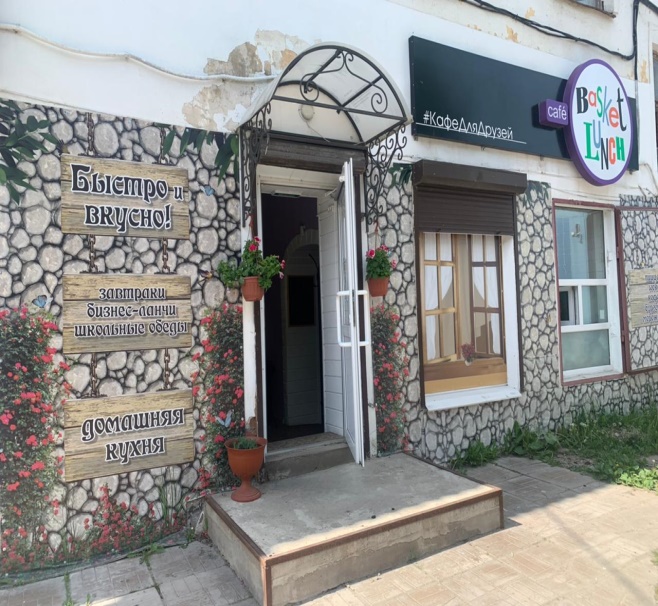 Субъекту предоставлена имущественная поддержка, договор аренды заключен 16.06.2020 года без проведения публичных процедур. 
Помещения используются под общественное питание
Адрес помещения:
Ленинградская область, г. Волхов, ул. Юрия Гагарина, д. 17, помещение 11, кадастровый номер 47:12:0101031:111, площадь 47,1 кв.м
 
Точка — N 59.927995 E 32.303432. 
Маршрут в Яндекс навигаторе: https://yandex.ru/navi/?whatshere%5Bpoint%5D=32.303432%2C59.927995&whatshere%5Bzoom%5D=18&lang=ru&from=navi
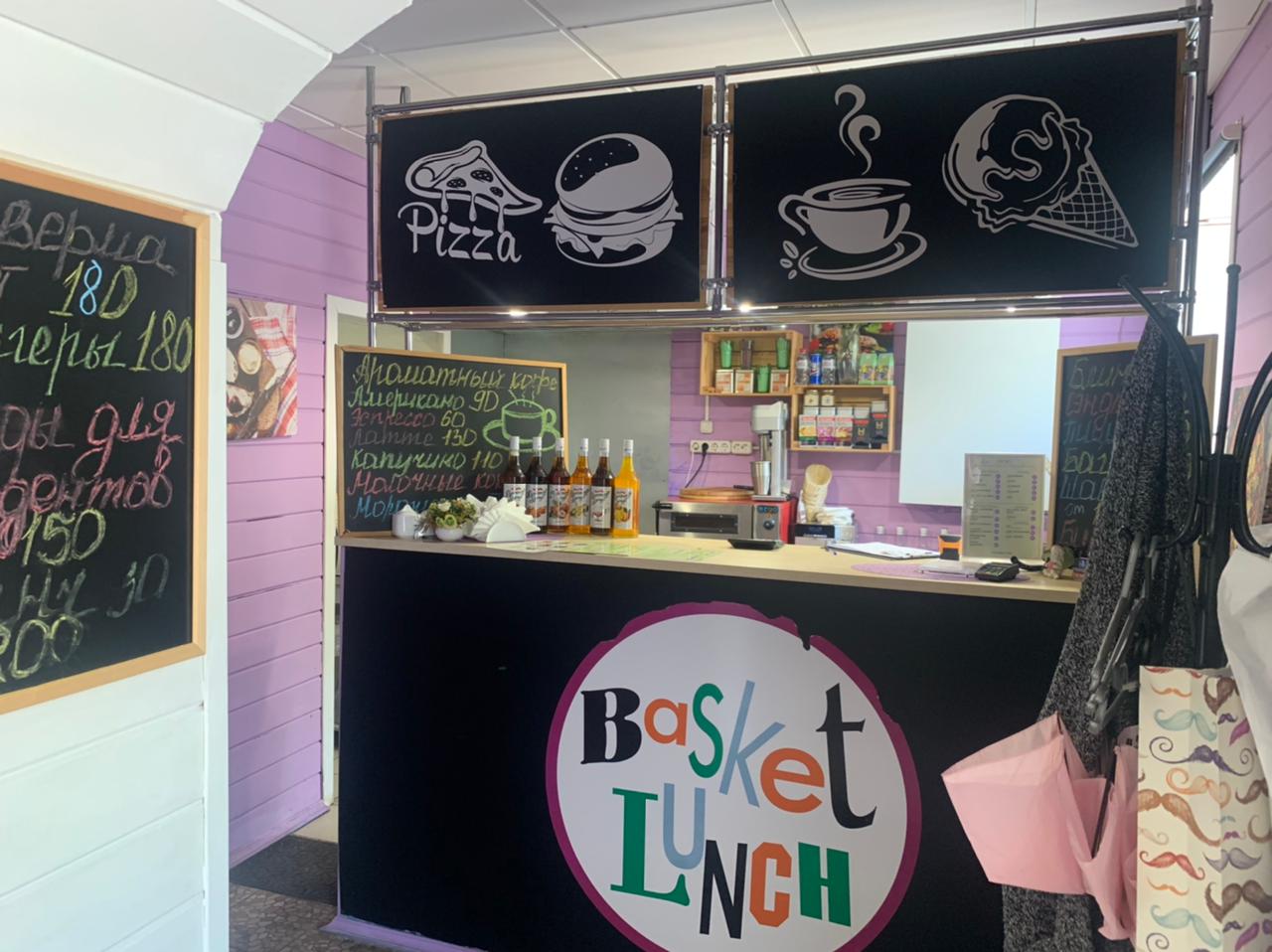 ВОЛХОВСКИЙ МУНИЦИПАЛЬНЫЙ РАЙОН
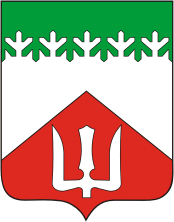 Предоставление льготы по арендой плате
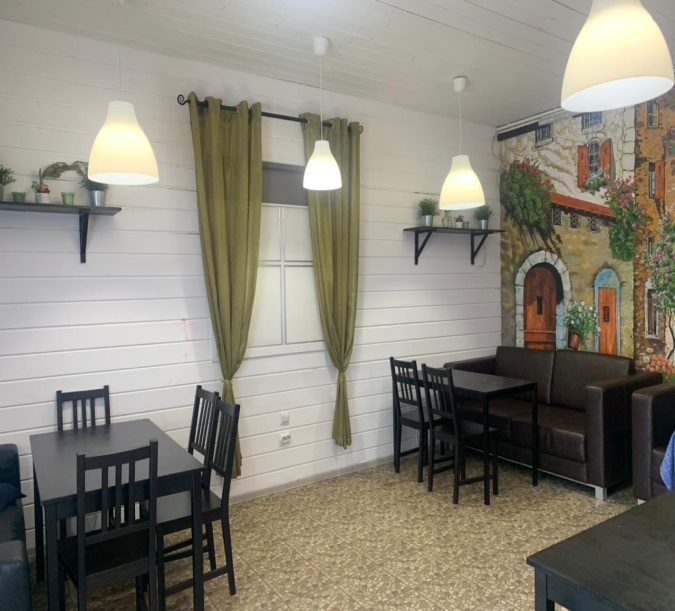 Арендатору предоставлена льгота по арендной плате в размере 30%  в течение трех лет аренды, что составляет  84 865 рублей в год
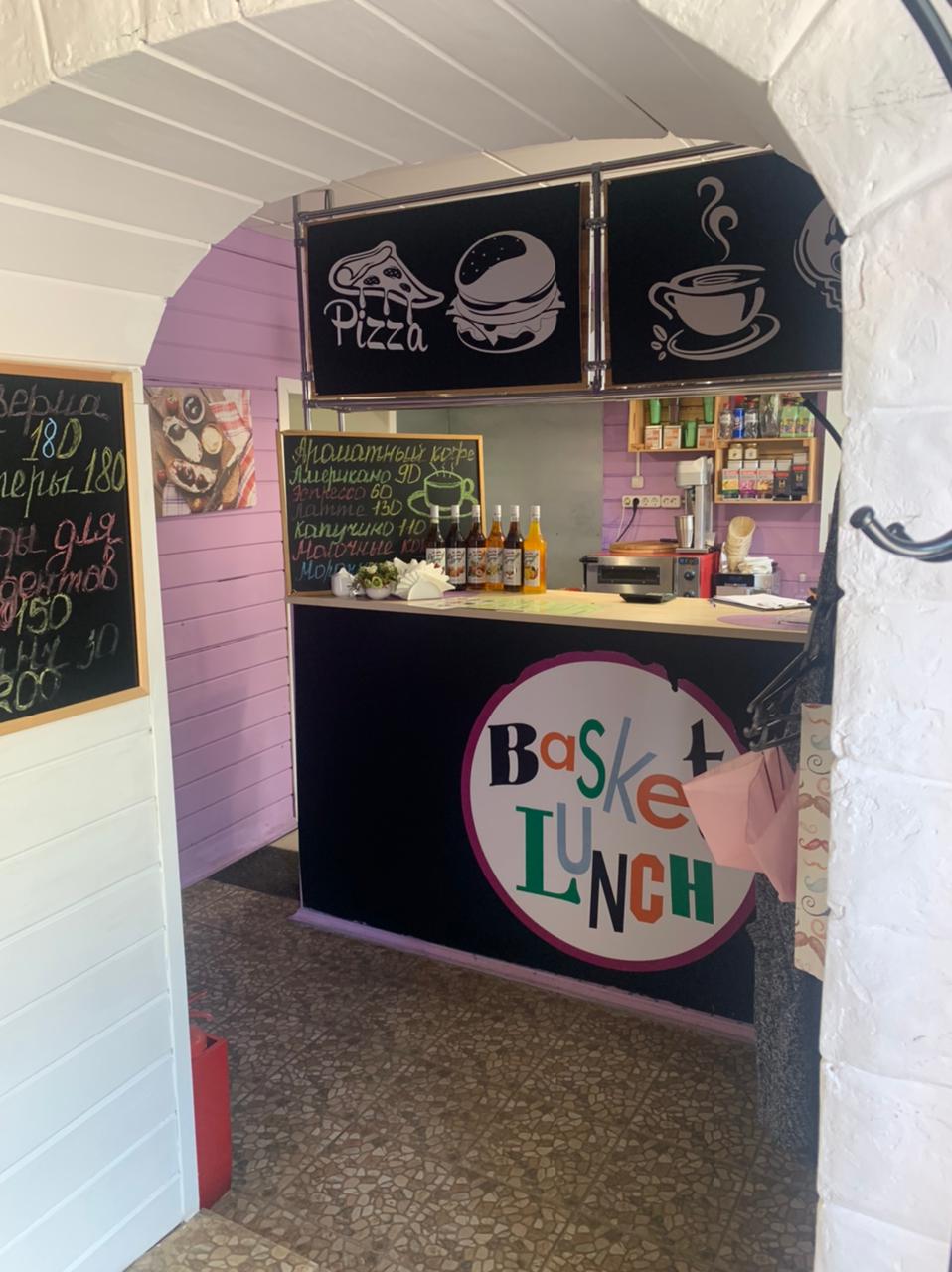 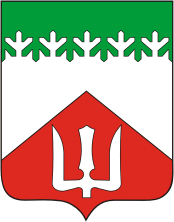 ВОЛХОВСКИЙ МУНИЦИПАЛЬНЫЙ РАЙОН
Индивидуальный предприниматель 
Амелина Юлия Николаевна
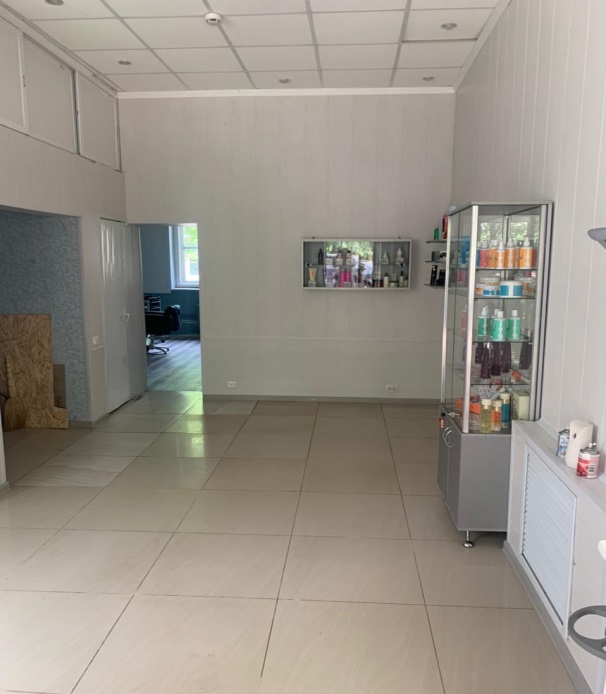 Субъекту предоставлена имущественная поддержка, договор аренды заключен 07.09.2020 года без проведения публичных процедур. 
Помещения используются для размещения салона красоты. 
Адрес помещения:
Ленинградская область, г. Волхов, ул. Вали Голубевой, д. 17, кадастровый номер 47:10:0000000:10618,
 площадь 58,4 кв.м 

Точка— N 59.928867 E 32.308324. 
Маршрут в Яндекс навигаторе: https://yandex.ru/navi/?whatshere%5Bpoint%5D=32.308324%2C59.928867&whatshere%5Bzoom%5D=18&lang=ru&from=navi
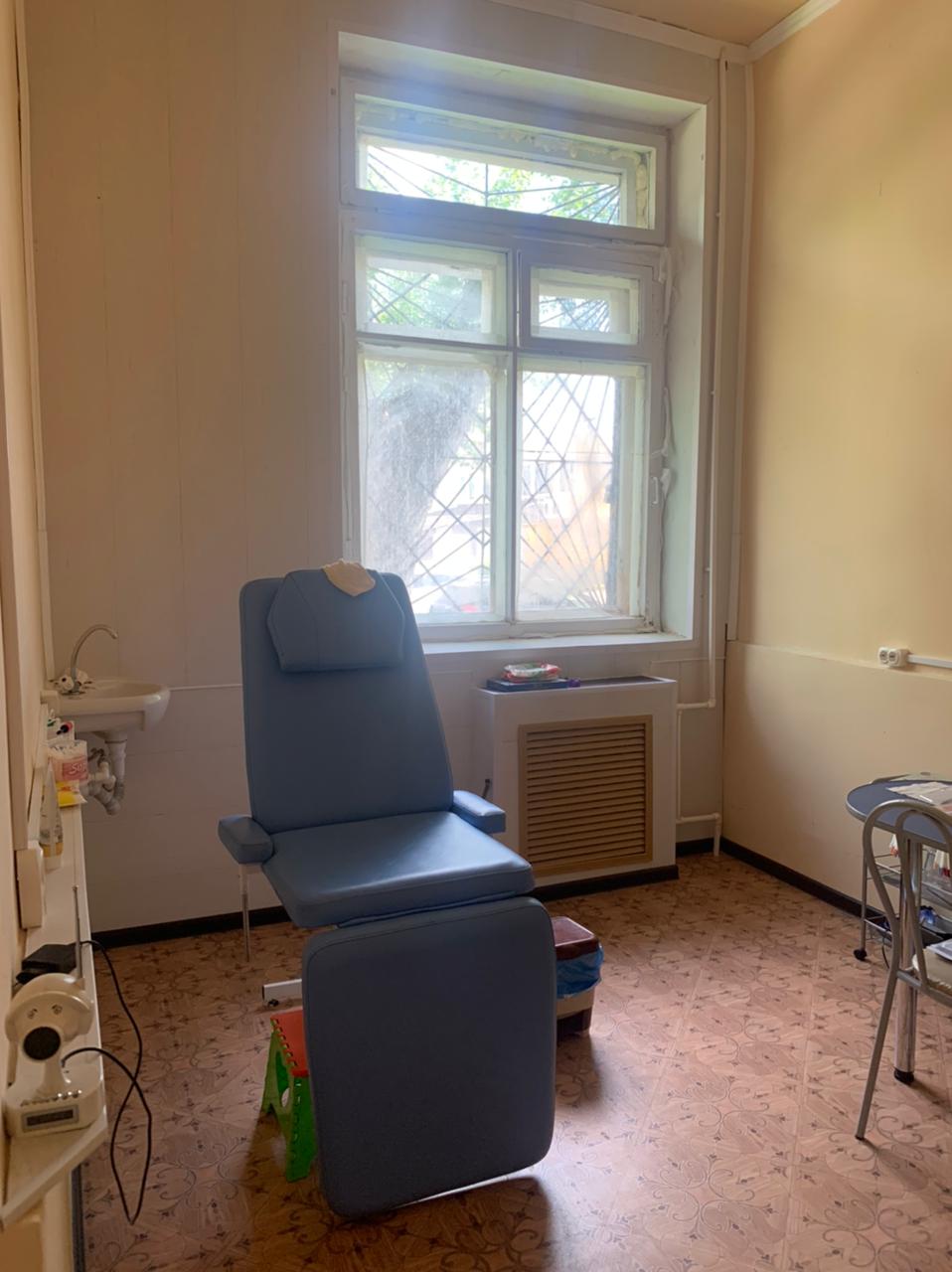 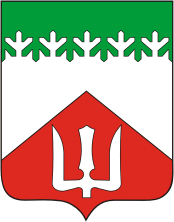 ВОЛХОВСКИЙ МУНИЦИПАЛЬНЫЙ РАЙОН
Предоставление льготы по арендой плате
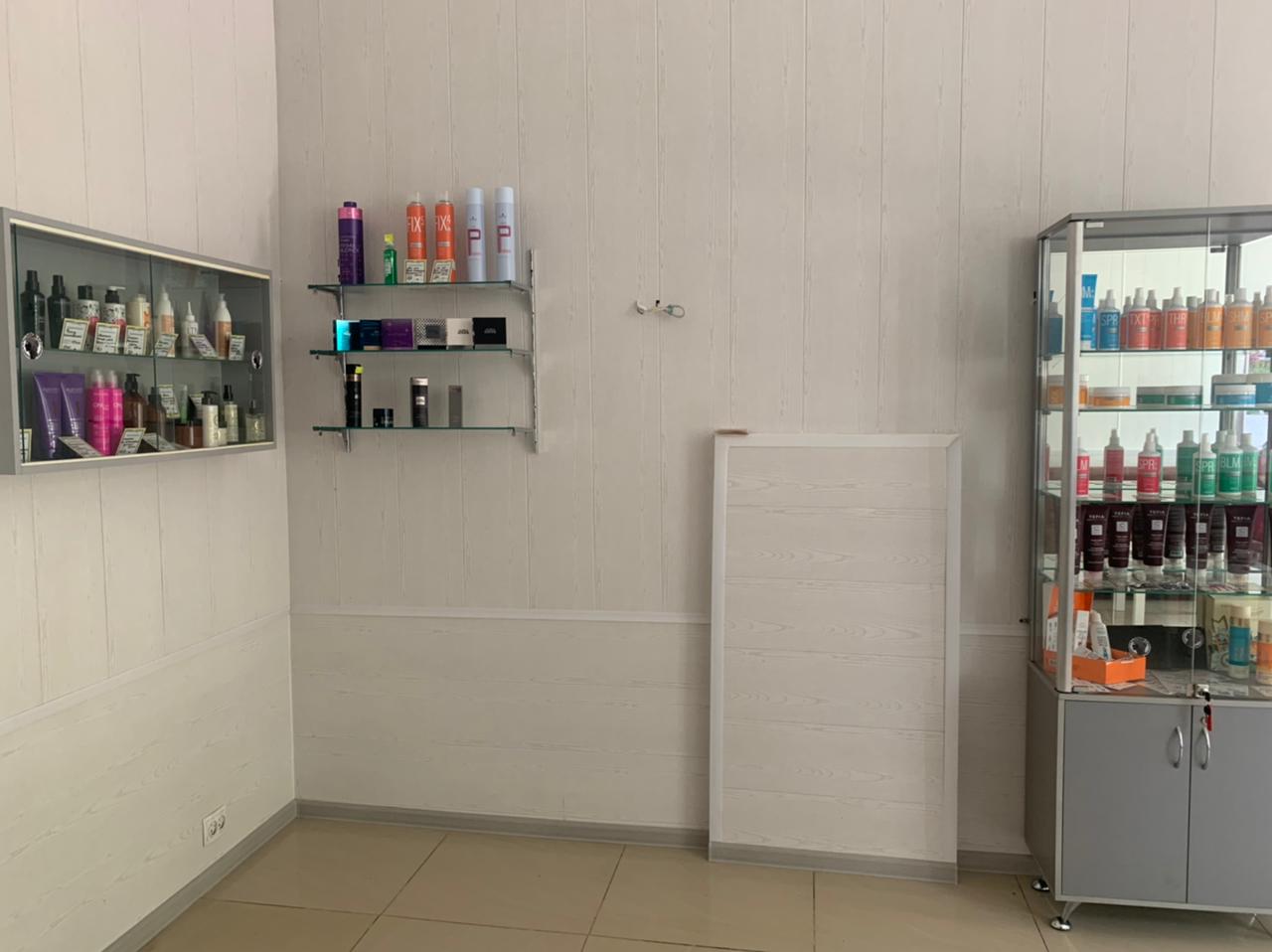 Арендатору предоставлена льгота по арендной плате в размере 30%  в течение трех лет аренды, что составляет  47 830 рублей в год
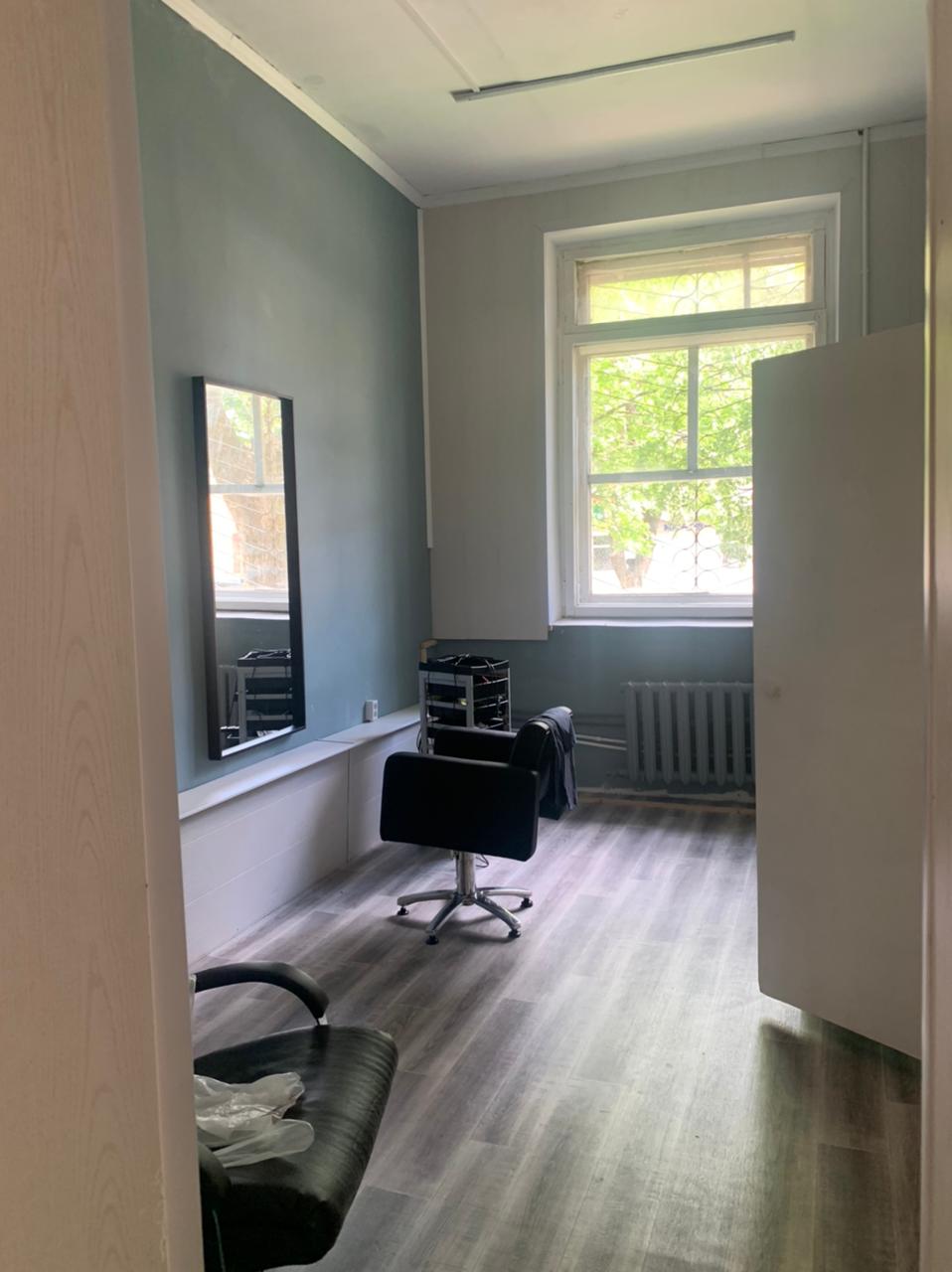